স্বাগতম
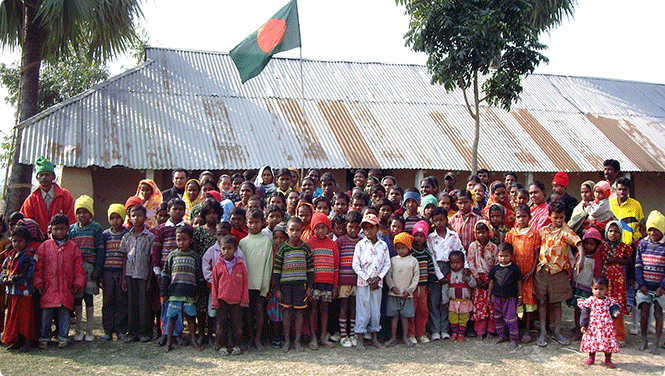 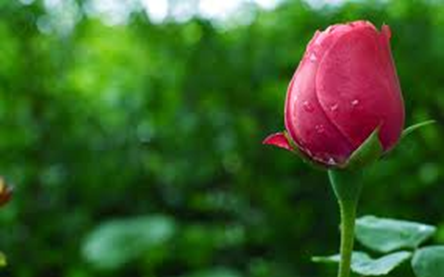 ওয়াহিদা রহমানইসহাকপুর মেজর মান্নান উচ্চ বিদ্যালয়সদর, নোয়াখালী
শ্রেনিঃনবমবিষয়ঃকৃষি শিক্ষা
নিচের ছবির দিকে লক্ষ্য কর
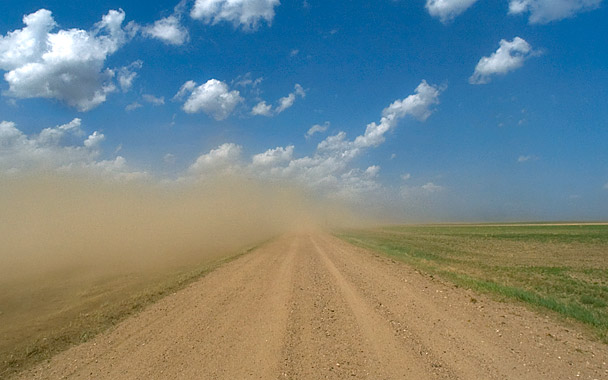 ঝড় বাতাস
নদীর স্রোত
নদী ভাঙন
পাঠ শিরোনামভূমিক্ষয়
শিখন ফল
এ পাঠ শেষে শিক্ষার্থীরা –
১)ভূমিক্ষয় কাকে বলে তা বলতে পারবে।
২)ভূমিক্ষয়ের শ্রেণিবিভাগ সর্ম্পকে ব্যাখা করতে পারবে।
৩)বৃষ্টিপাত জনিত ভূমিক্ষয় সর্ম্পকে বিশ্লেষণ করতে পারবে।
উপস্থাপন
ভূমিক্ষয়
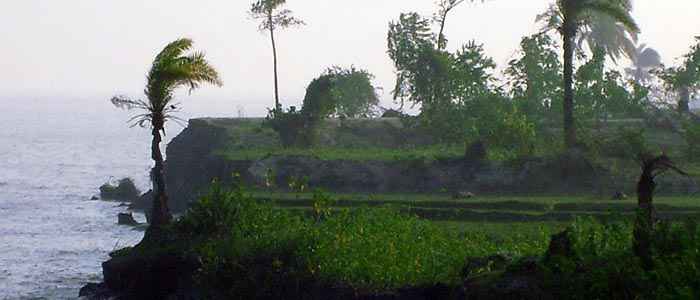 ঝড় বাতাস
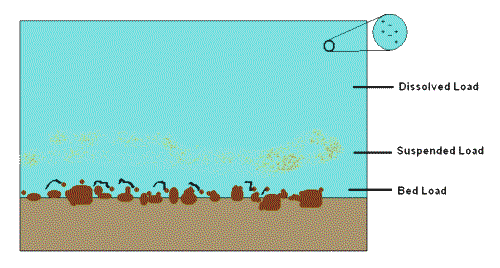 জমির উপরিভাগের মাটি সরে যাওয়া
ভূমিক্ষয়ের কারন
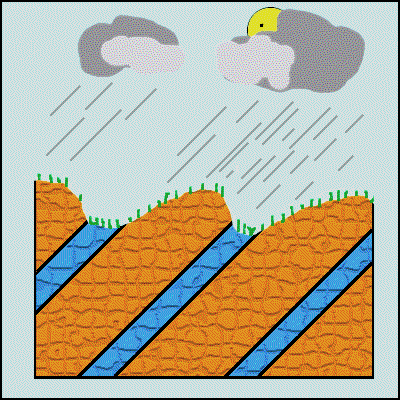 বৃষ্টিপাত
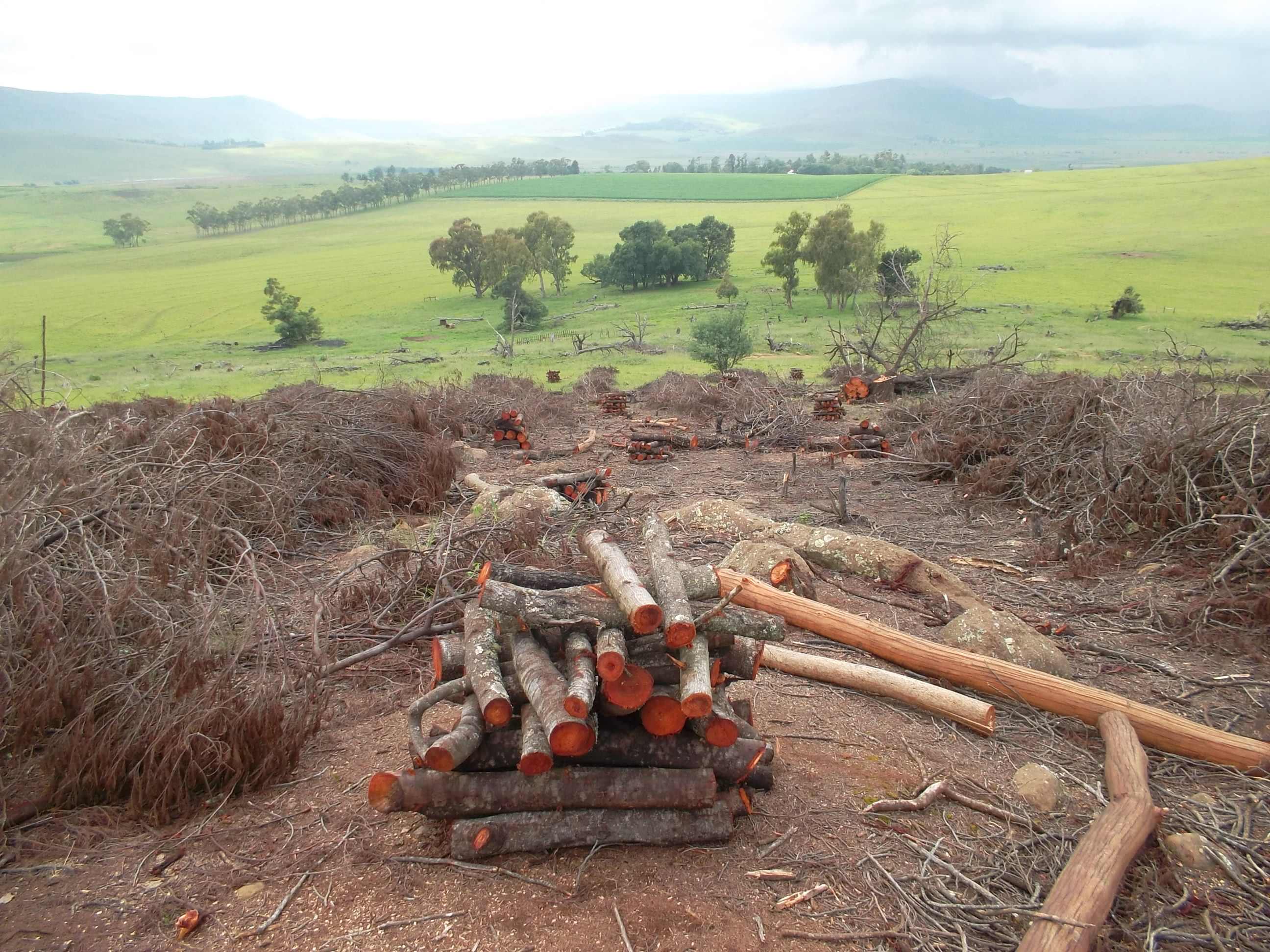 বনজঙ্গল কেটে পরিষ্কার করা
ভূমিক্ষয়ের শ্রেণিবিভাগ
১)বৃষ্টিপাত জনিত ভূমিক্ষয়
ও
২)বায়ুপ্রবাহ জনিত ভূমিক্ষয়
বৃষ্টিপাত জনিতভূমিক্ষয়
৪ প্রকার
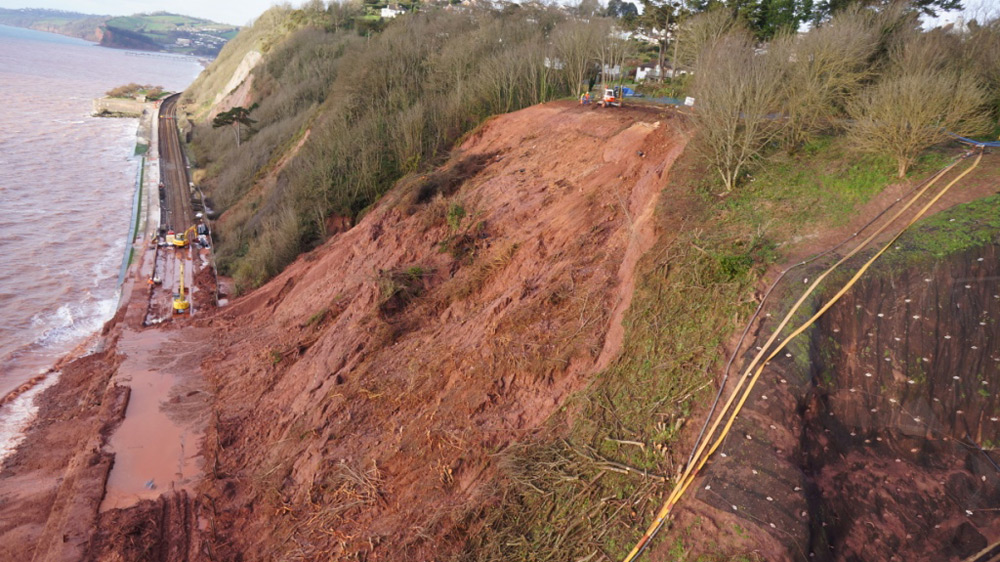 আস্তরন ভূমিক্ষয়
বৃষ্টির পানি ঢাল বেয়ে নিচে পড়া
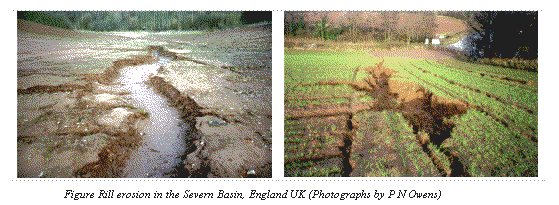 রিল ভূমিক্ষয়
লম্বাকৃতির রেখা তৈরি করে
নালা ভূমিক্ষয়
রিল ভূমিক্ষয়ের ফলে ছোট নালা তৈরি
নদী ভাঙন
নদীর  প্রবল স্রোতের ফলে
বায়ুপ্রবাহ জনিত ভূমিক্ষয়
বায়ু ভূমিক্ষয়
বায়ু প্রবাহের ফলে মাটি সরে যাওয়া
দলীয় কাজ
ভূমির উপরের স্তরের মাটি সরে গেলে ফসলের কি কি ক্ষতি হয়?
মূল্যায়ন
১)ভূমিক্ষয় কাকে বলে?
২)বৃষ্টিপাত জনিত ভূমিক্ষয় কত প্রকার ও কি কি?
৩)বায়ুপ্রবাহ জনিত ভূমিক্ষয় কাকে বলে?
বাড়ির কাজ
কী ভাবে ভূমিক্ষয় রোধ করা যায়?
ধন্যবাদ
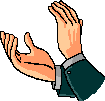